Außenwirtschaftsrecht der EU
TU Chemnitz
Prof. Dr. Stefan Korte, Dipl.-Kfm.
Wintersemester 2019/2020
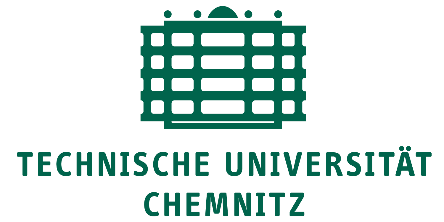 Außenwirtschaftsrecht der EU
1
Außenwirtschaftsrecht der EU
TU Chemnitz
Prof. Dr. Stefan Korte, Dipl.-Kfm.
Wintersemester 2020/2021
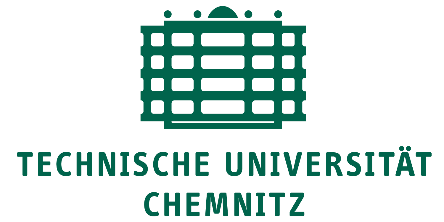 Vorlesungsinhalte
Grundzüge des Internationales Wirtschaftsrechts
Anwendungsbereiche
Grundzüge des WTO-Recht
Marksteine des WTO-Rechts
Vertiefung 1: Institutionelles WTO-Recht (Ü-WTO)
Vertiefung 2: GATS als Anwendungsbeispiel
Vertiefung 3: DSU als relevanter Streitbeilegungsmechanismus
TTiP und CETA als aktuelle Herausforderungen
Grundzüge des EU-Außenwirtschaftsrechts
Normenhierarchie im Kontext der Internationalisierung
Vertragsabschlusskompetenzen auf Unionsebene
Außenverhältnis
Innenverhältnis
Materielles Außenwirtschaftsrecht am Bsp. Investitionsrecht
Das Singapur-Abkommen
Die Screening-VO der EU
Grundzüge des nationalen Außenwirtschaftsrecht
Unionsrechtliche Vorformung
Verbleibende Kompetenzbereiche
Überblick über das Außenwirtschaftsgesetz
2
Außenwirtschaftsrecht der EU
TU Chemnitz
Prof. Dr. Stefan Korte, Dipl.-Kfm.
Wintersemester 2019/2020
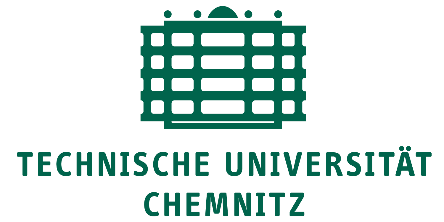 Konzept und Materialien
Vorlesung
 Fallbeispiel als Ausgangspunkt
 Überblick über die maßgeblichen rechtlichen Grundsätze
 Fallprojektion
 Präsentation abrufbar auf der LS-Seite (Passwort InvSch-VO)
 Klausur 
 Fragen mit multiple-choice- und Textelementen (kein Fallgutachten)
 Struktur iÜ. wie bei anderen Abschlussklausuren zu Vorlesungen von Jura I
 Gesetzessammlungen
 Stober (Hg.), Wichtige Gesetze für die Wirtschaftsverwaltung …
 Lehrbücher
 Stober/Korte, Öffentliches Wirtschaftsrecht I
3
Außenwirtschaftsrecht der EU
TU Chemnitz
Prof. Dr. Stefan Korte, Dipl.-Kfm.
Wintersemester 2019/2020
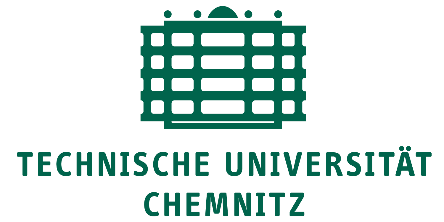 Grundzüge des Internationalen Wirtschaftsrechts I
Zur Vertiefung bzw. Rekapitulation:
Stober/Korte, Öffentliches Wirtschaftsrecht I, 19. Aufl. 2018, §§ 14, 16
4
Außenwirtschaftsrecht der EU
TU Chemnitz
Prof. Dr. Stefan Korte, Dipl.-Kfm.
Wintersemester 2020/2021
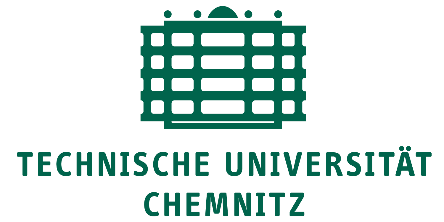 Vorlesungsinhalt
Grundzüge des Internationales Wirtschaftsrechts, 13.01.20
Anwendungsbereiche
5
Außenwirtschaftsrecht der EU
TU Chemnitz
Prof. Dr. Stefan Korte, Dipl.-Kfm.
Wintersemester 2019/2020
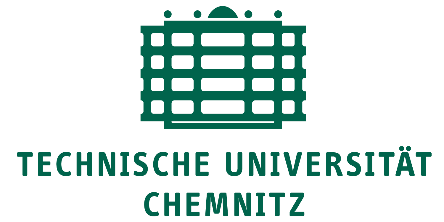 Ist die Hohe See ein rechtsfreier Raum?
6
Außenwirtschaftsrecht der EU
TU Chemnitz
Prof. Dr. Stefan Korte, Dipl.-Kfm.
Wintersemester 2019/2020
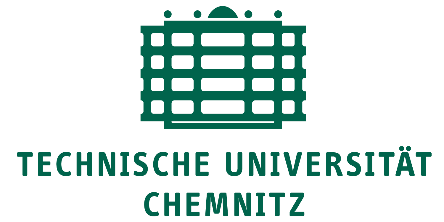 Sind die Meere frei?
7
AnwendungsbereicheBinnenwirtschaftsrecht I
Außenwirtschaftsrecht der EU
TU Chemnitz
Prof. Dr. Stefan Korte, Dipl.-Kfm.
Wintersemester 2019/2020
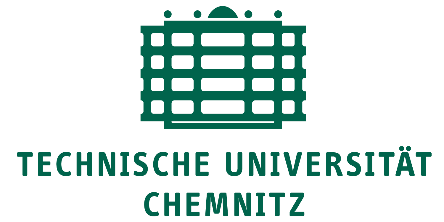 Beispiel: Greta kettet sich an einem Bohrturm in der Nordsee 30 SM westlich von Sylt fest. Die Betreiberfirma B will schlechte Presse vermeiden und bittet das für  Sylt zuständige Ordnungsamt um ein Einschreiten. Mit Erfolg? 
Da sich dem deutschen Luftraum ein erkennbar mit Waffenträgern ausgerüstetes Flugobjekt nähert, das trotz wiederholter Nachfrage seine Identität nicht preisgeben will, entschließt sich die Bundeswehr zum Handeln. Zu Recht?
Vorformung durch bi- bzw. multilaterale Abkommen, im Einzelnen:
   am Boden:
Staatsgebiet:
      Festland, Binnengewässer, Meer bis durchschnittl Niederigwasserlinie + 3 bzw 12 SM)
     Uneingeschränkte Hoheitsbefugnisse
Wirtschaftsgebiet:
     Anschlusszone: 24 SM (eingeschränkte Hoheitsgewalt, z.B. Umweltschutz ...)
     Außenwirtschaftszone: 200 SM (keine Hoheitsgewalt, aber Nutzungsrechte / -pflichten
     Festlandsockel: Dehnung auf bis zu 350 SM, wenn Meeresboden nat. Landverlängerung
Staatsfreies Gebiet:
     Hohe See in Form der „Freiheit der Meere“ als „Gemeinsames Erbe der Menschheit“
   in der Luft:
Luftraum:
     über Staatsgebiet bis Höhe des technisch Beherrschbaren, danach Weltraum
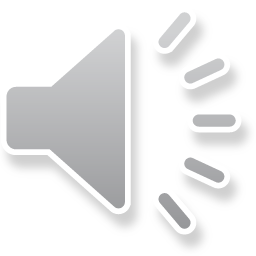 8
AnwendungsbereicheBinnenwirtschaftsrecht II
Außenwirtschaftsrecht der EU
TU Chemnitz
Prof. Dr. Stefan Korte, Dipl.-Kfm.
Wintersemester 2019/2020
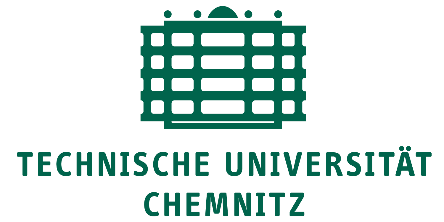 Beispiel: Das unter schwedischer Flagge fahrende Schiff Greta wirft Steine vor Sylt ab, um zu verhindern, dass dort klimaschädliche Ölbohrungen durchgeführt werden. Kann das für Sylt zuständige Ordnungsamt einschreiten?
Der Lufthansa-Kapitän K entzieht Passagier P einen Anstecker mit einem Hakenkreuz, den er nach Erreichen des US-amerikanischen Luftraums angesteckt hat. P beruft sich auf seine Meinungsfreiheit. Mit Erfolg?
Vorformung durch bi- bzw. multilaterale Abkommen, im Einzelnen:
   auf Schiffen:
Flaggenprinzip I (Eintrag ins Schiffsregister bei AG):
     es gilt Recht des Flaggenstaates; freie Durchfahrt durch Staats- / Wirtschaftsgebiet
     Eingriffsmöglichkeit des Passierstaates bei Seeschifffahrtsbezug in obigen Grenzen
Flaggenprinzip II (Eintrag ins int. Seeschiffahrtsregister bei BMinVI):
     relevant für Tarifgestaltung an Bord des Schiffes im Falle von Matrosen („Ausflaggen“)
   auf Luftfahrzeugen:
Eintragung in die Luftfahrzeugrolle (bei Luftfahrtbundesamt BS):
     es gilt auf eingetragenen Luftfahrzeugen grundsätzlich deutsches Recht, aber:
Einschränkung durch die Lufthoheit des überflogenen Staates (Chicago-Abkommen)
Keine Einschränkung über Wirtschaftsgebiet und Hoher See 
      Regeln zur Haftung bei Beförderung per Luft (Montreal-Abkommen)
Satelliten etc. 
     Weltraum als gemeinsames Erbe der Menschheit (wie Hohe See), aber Weltraumvertrag
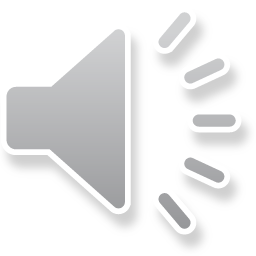 9
AnwendungsbereicheAußenwirtschaftsrecht
Außenwirtschaftsrecht der EU
TU Chemnitz
Prof. Dr. Stefan Korte, Dipl.-Kfm.
Wintersemester 2019/2020
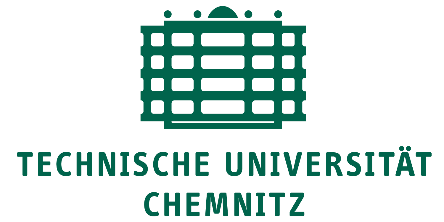 Beispiel: In Deutschland sind Glücksspielveranstaltungen im Internet verboten. A ist Anbieter eines nach britischem Recht zugelassenen Internet-Kasinos und bietet seine Spiele in englischer und deutscher Sprache von einem Server auf der Isle of Man aus an. Als ihm dieses Verhalten 2018 seitens des Ordnungsamtes O verboten wird, beruft sich A auf die Grundfreiheiten. Mit Erfolg?
In der Beitrittsakte von 1972 heißt es: „Die Gemeinschaftsregelung für Zölle und men­genmäßige Beschränkungen (…) findet auf die Kanalinseln und auf die Insel Man in gleicher Weise wie auf das Ver­einigte Königreich Anwendung.“ Weitere Anwendbarkeitsregeln finden sich dort nicht!
Rahmenbedingungen:
Kooperation, Freihandelszone, Zollunion, Gem. Markt, Wirtschaftsunion, Vollunion
Übertragung von Hoheitsrechten nach Maßgabe der Art. 23 bzw. 24, 32, 59 GG
auf Unionsebene:
Binnenmarkt als Raum ohne Binnengrenzen, Art. 26 Abs. 2, 355 AEUV
Zollunion nach innen und außen nach Maßgabe der Art. 30 ff. AEUV und Zollkodex
Luft- und Seegrenzen als Konglomerat der mitgliedstaatlichen Grenzen
     Modifikationen denkbar aufgrund von Sekundärrecht, vgl. Art. 100 II AEUV
unterliegt ständigen Modifikationen, vgl. Art. 49 bzw. 50 EUV
auf europäischer Ebene:
EWR als Zusammenschluss von EU und EFTA ohne Schweiz
Individualvertragliche Abreden (mit Schweiz, vermutlich GB), im Übrigen:
Beitrittsperspektive (Art. 217 AEUV) oder Nachbarschaftspolitik (Art. 8 EUV)
auf globaler Ebene (neben Wirtschaftsgipfeln folgende Abkommen):
Multilaterale Abkommen, insbesondere ÜWTO
Plurilaterale Abkommen, teilweise ÜWTO
Interregionale Abkommen (z.B. EU-MERCOSUR)
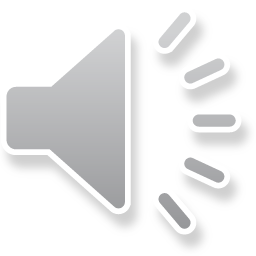 10
Einführung in das Recht
TU Chemnitz
Prof. Dr. Stefan Korte, Dipl.-Kfm.
Wintersemester 2019/2020
Wiederholung
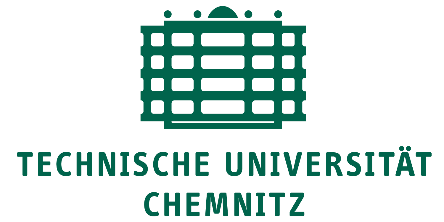 Was ist die Hoheitszone II?
 Wie weit reicht die Geltung nationalen Rechts im Luftraum?
 Welches recht gilt im Weltraum?
 Welche Probleme bestehen auf Hoher See?
 Was ist das Flaggenprinzip I
 Was ist die Luftfahrzeugrollle?
 Welches Recht gilt, wenn sich ein Schiff in der Hoheitszone II befindet?
 Welches Recht gilt, wenn ein Flugzeug die Hohe See überfliegt?
11